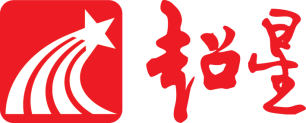 如何学习尔雅通识课
在尔雅能学到哪些课程
综合素养
通用能力
创新创业
成长基础
公共必修
[Speaker Notes: 尔雅力求让每一位同学都能找到自己喜欢的内容，给大家带去全面完整的知识内容体系。尔雅课程每年更新，目前共有课程243门，分为五个大类。
接下来我们看看本学期我们学校给各位同学提供的课程选择有哪些。]
问题要点
1.宁德职校在线学习登录网址是什么？

2.登录账号信息？学期起止时间？

3.手机端学习需要下载什么app？
学习流程
查看考核比例
登录
平台
完成考核项目
取得
成绩
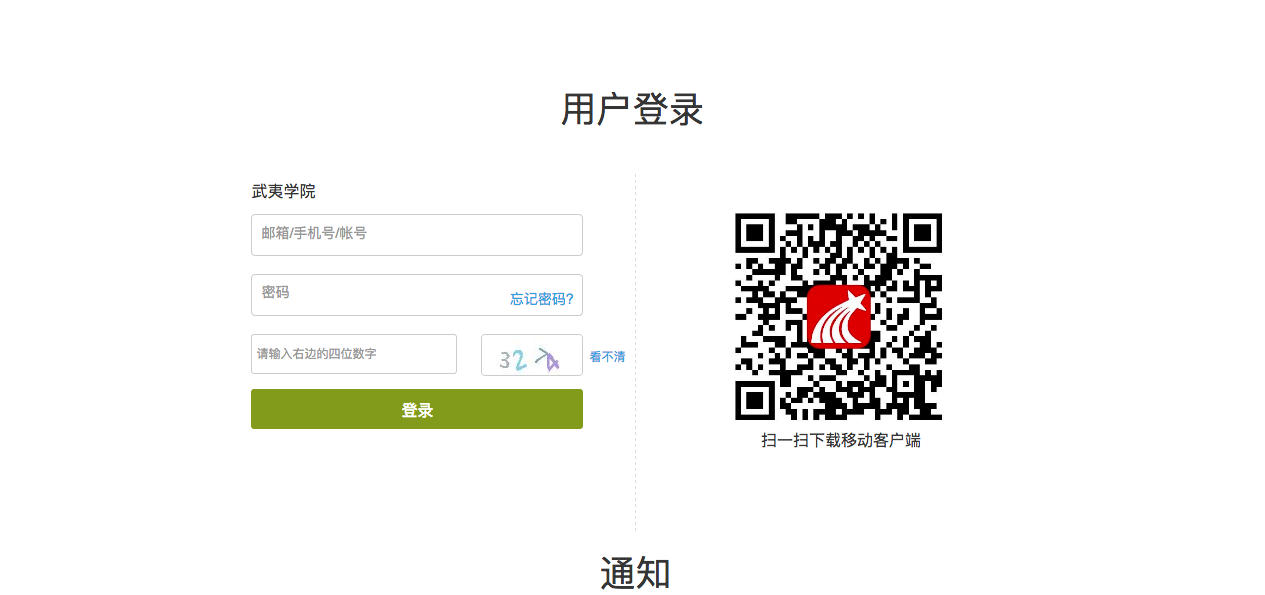 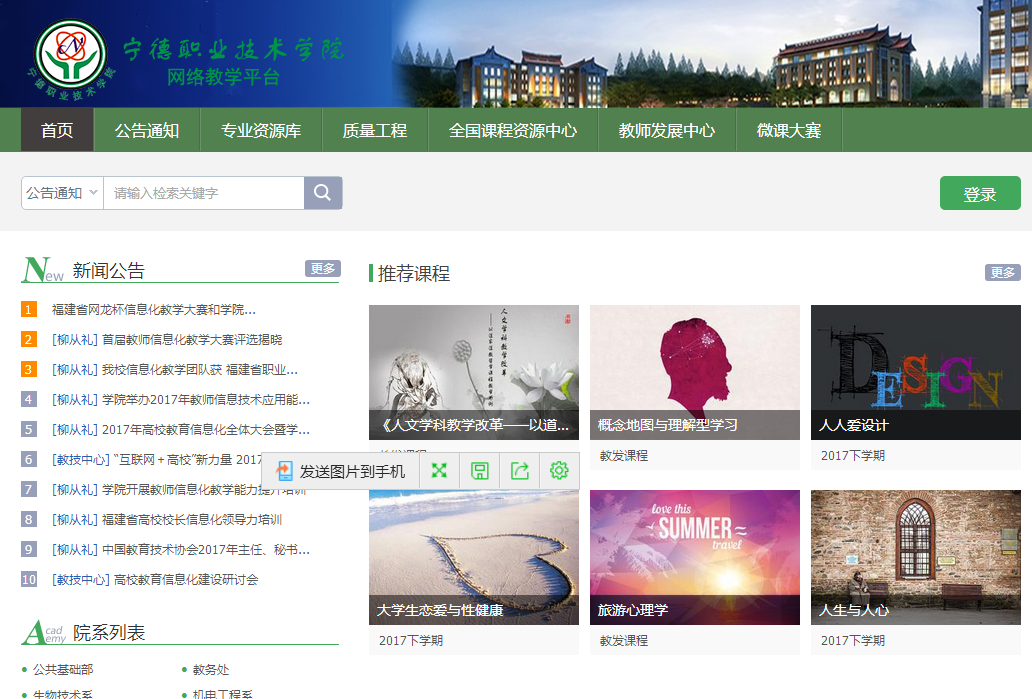 登陆平台学习
A 在线网址：ndgzy.fanya.chaoxing.com

B 电脑端学习登陆：个人学号，初始密码123456，若登陆过可直接使用以前密码即可。
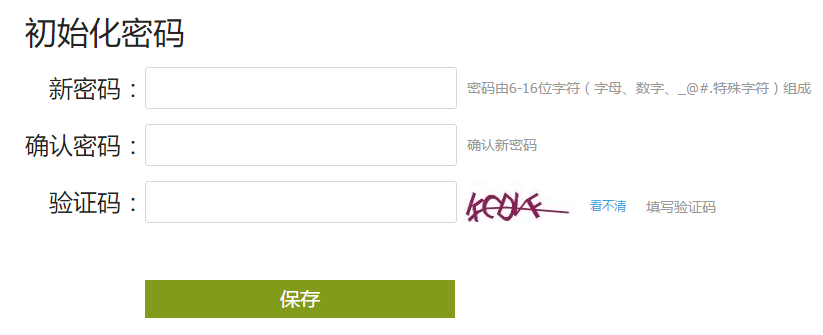 第一次登录需要修改密码，请按照系统提示进行设置。
一定要保管好自己的密码，以免出现问题，影响到自己的成绩。
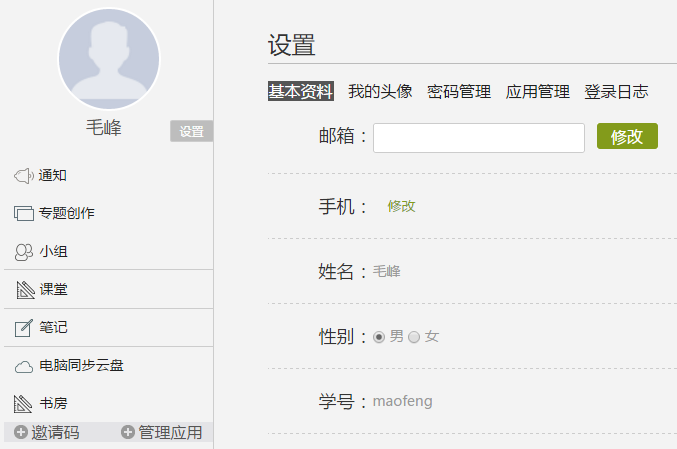 登录后点击头像旁边的设置，绑定邮箱和手机号码，方便及时收到课程相关通知和找回密码。
[Speaker Notes: 这张可以不要，内容放到上一张 登录去讲]
学习课程／考核比例
视频：40%    
测验：30%
考试：30%
 
学期时间：3月07日-5月18日
考试时间: 3月07日-5月16日
（任务点完成100%才可参加考试）
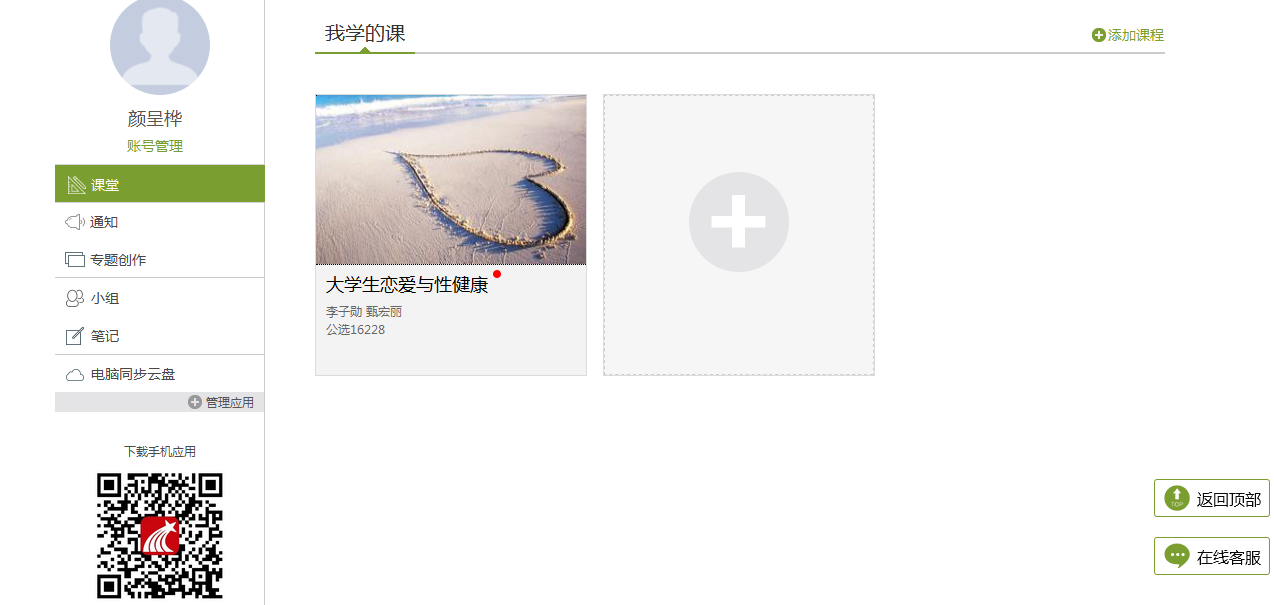 点击课程图片
非常重要！！
观看在线课程
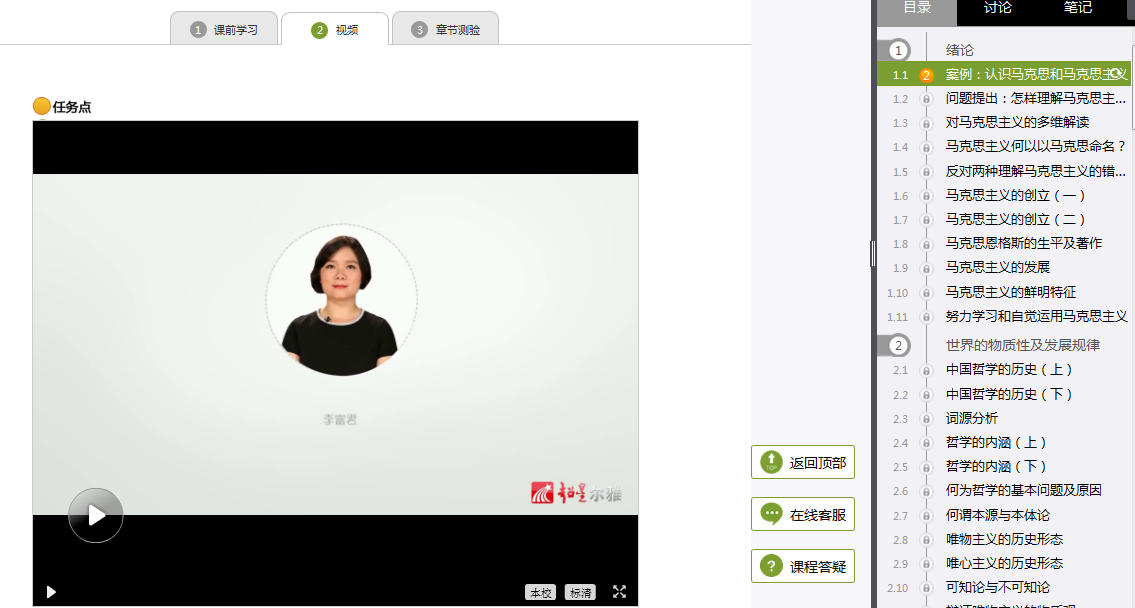 必须完成当前知识点，才能解锁下一个知识点
视频播放进度记忆，防止快进
视频顺序锁定，防止跳集观看
当前活动窗口探测，防止观看时从事其他活动
详细记录学习数据，管理学习行为
闯关式学习
完成章节做测验
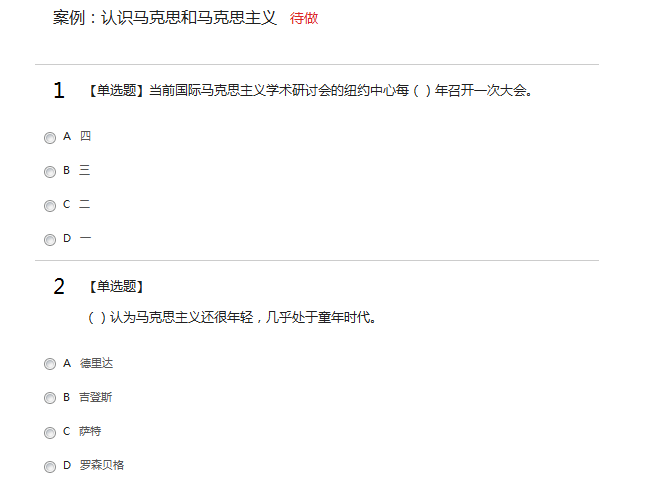 注意
章节测验一旦提交就无法更改，请提交前一定要确认试题是否是全部完成
1
保存章节测验只是保存当前完成的选项，不是提交作业，如果只保存不提交的话，是没有作业成绩的
2
作业提交不成功的话，建议先换谷歌浏览器和网络环境好的地方尝试提交
3
A 完成任务点会变绿色
B 参加考试
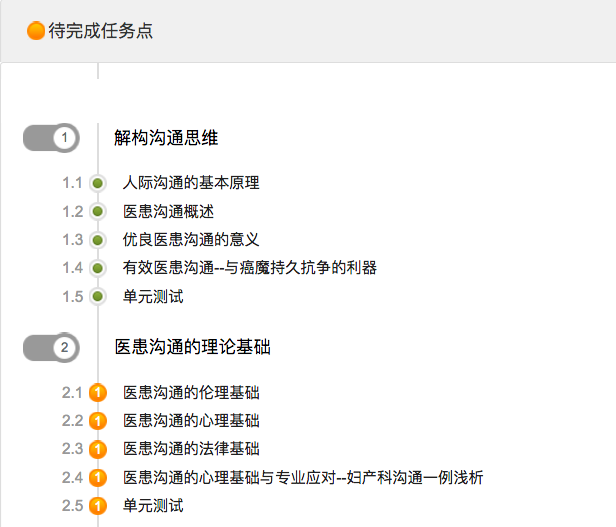 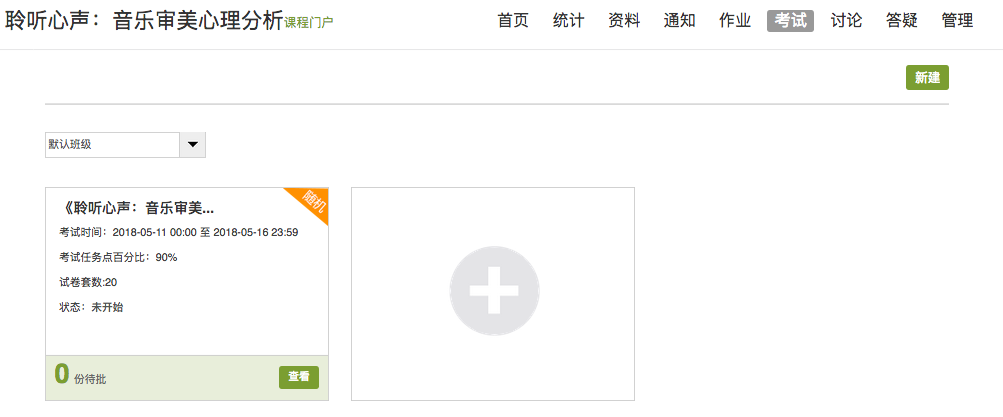 1）视频无法播放
解决办法：安装或更新flash播放插件、刷新页面、清空缓存、切换线路。

2）作业界面显示不全
解决办法：刷新页面、清空缓存、更换浏览器（谷歌Chrome 火狐）。

3）视频无法播放下一集
解决办法：确认当前章节视频和测验是否已全部完成，点击章节名称后的刷新按钮复核。
平台使用问题
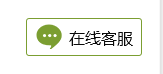 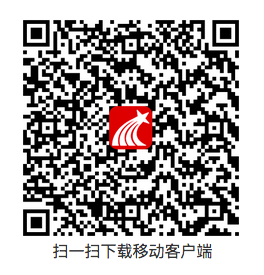 超星学习通
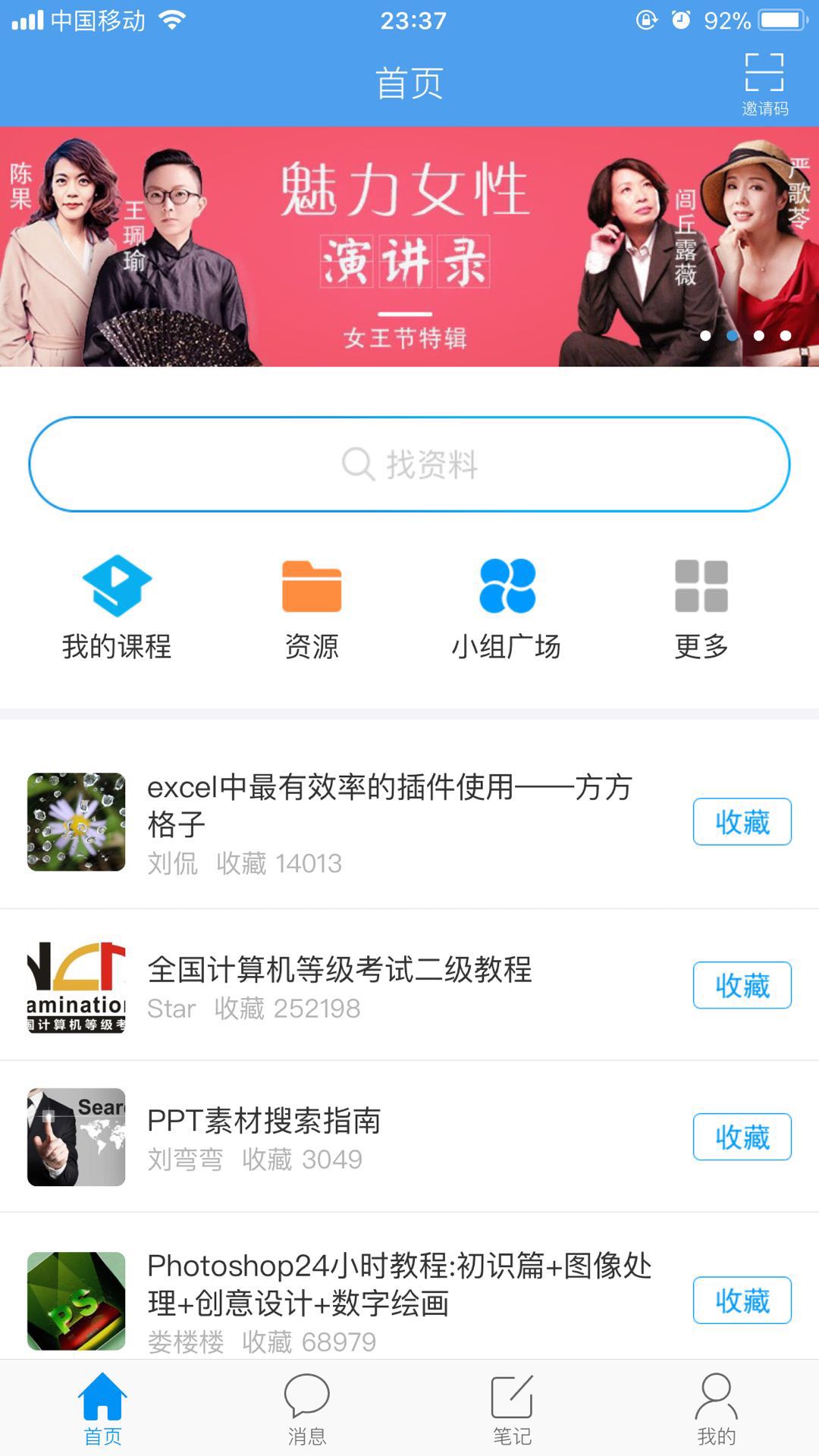 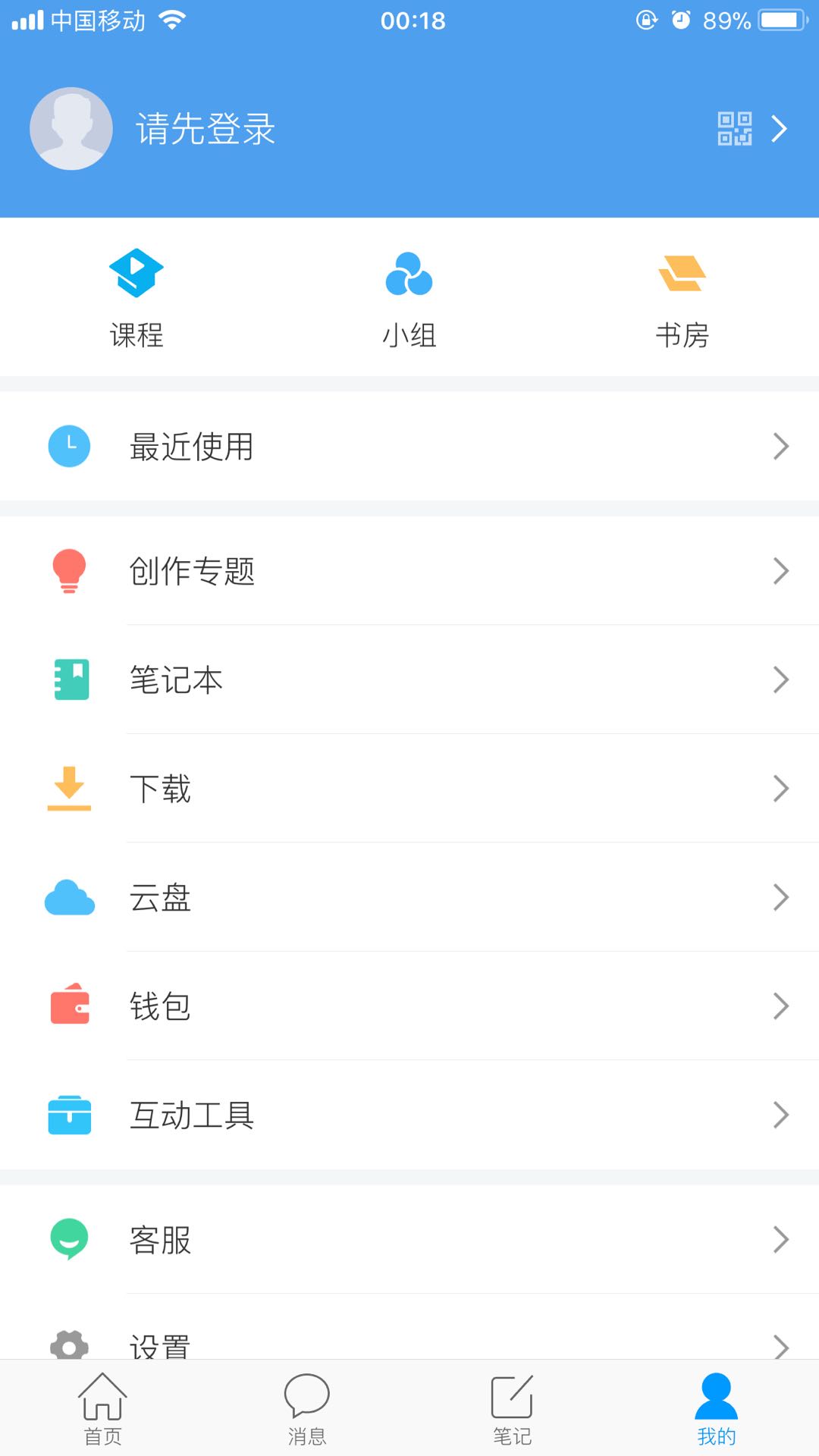 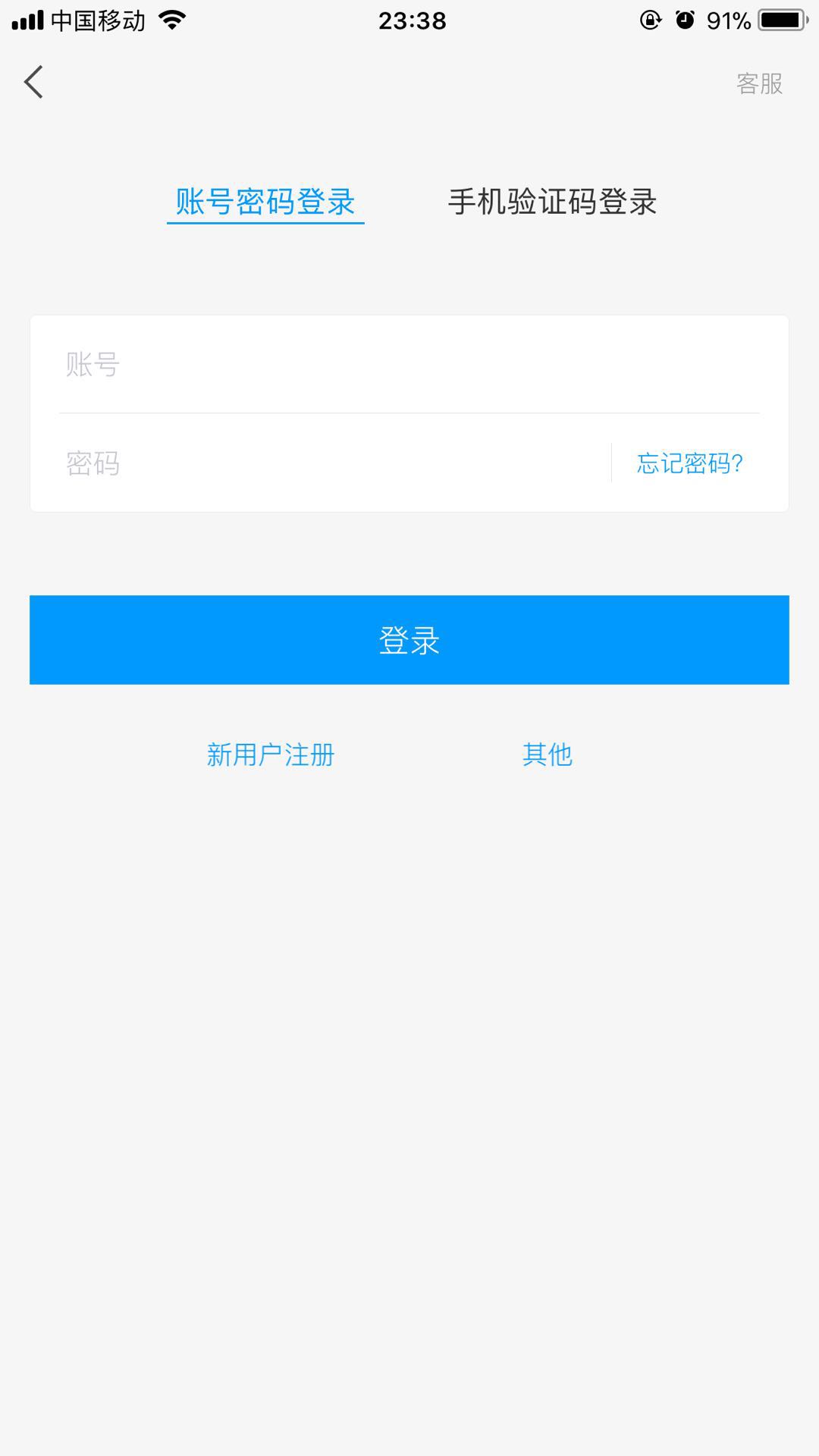 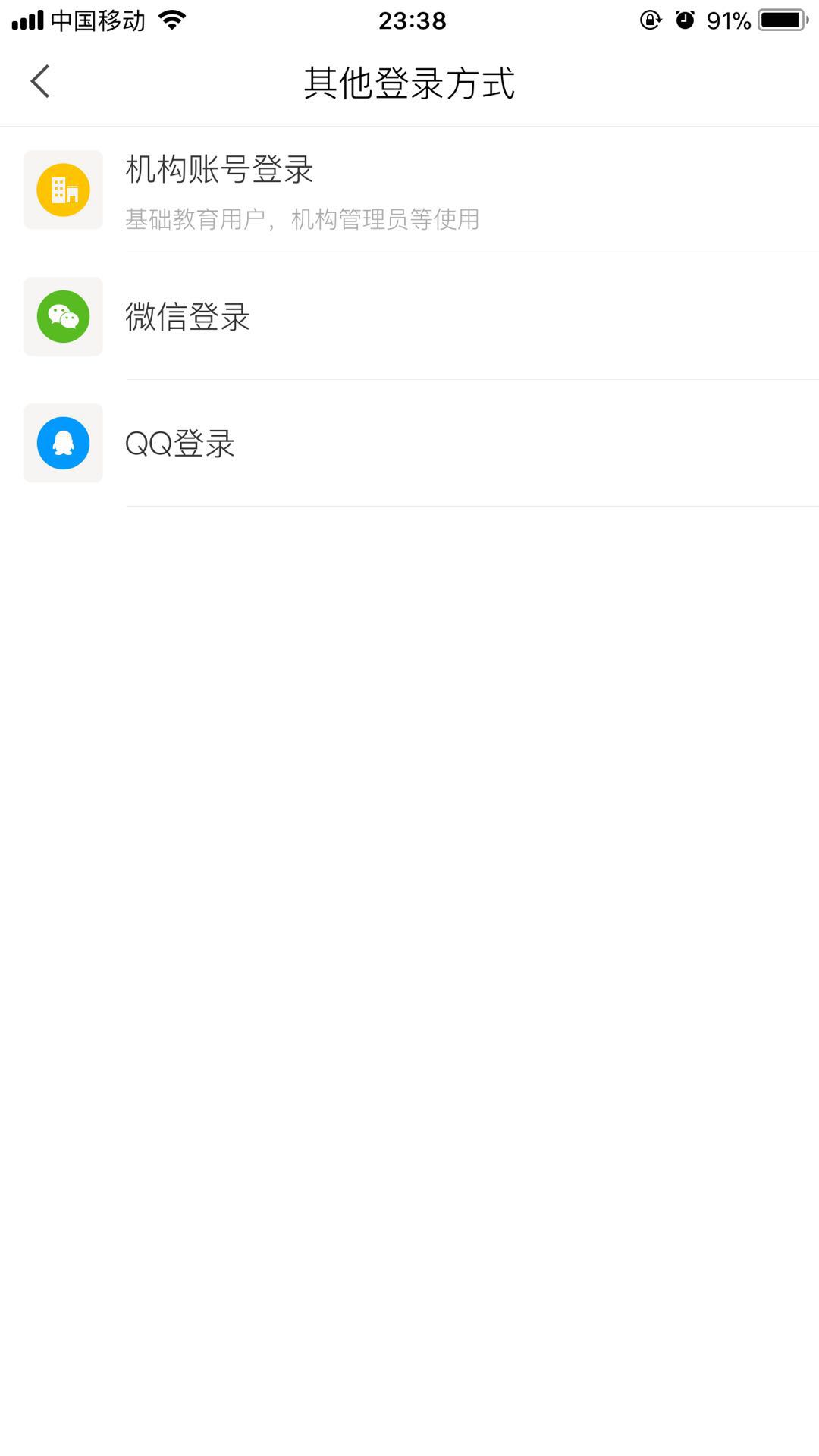 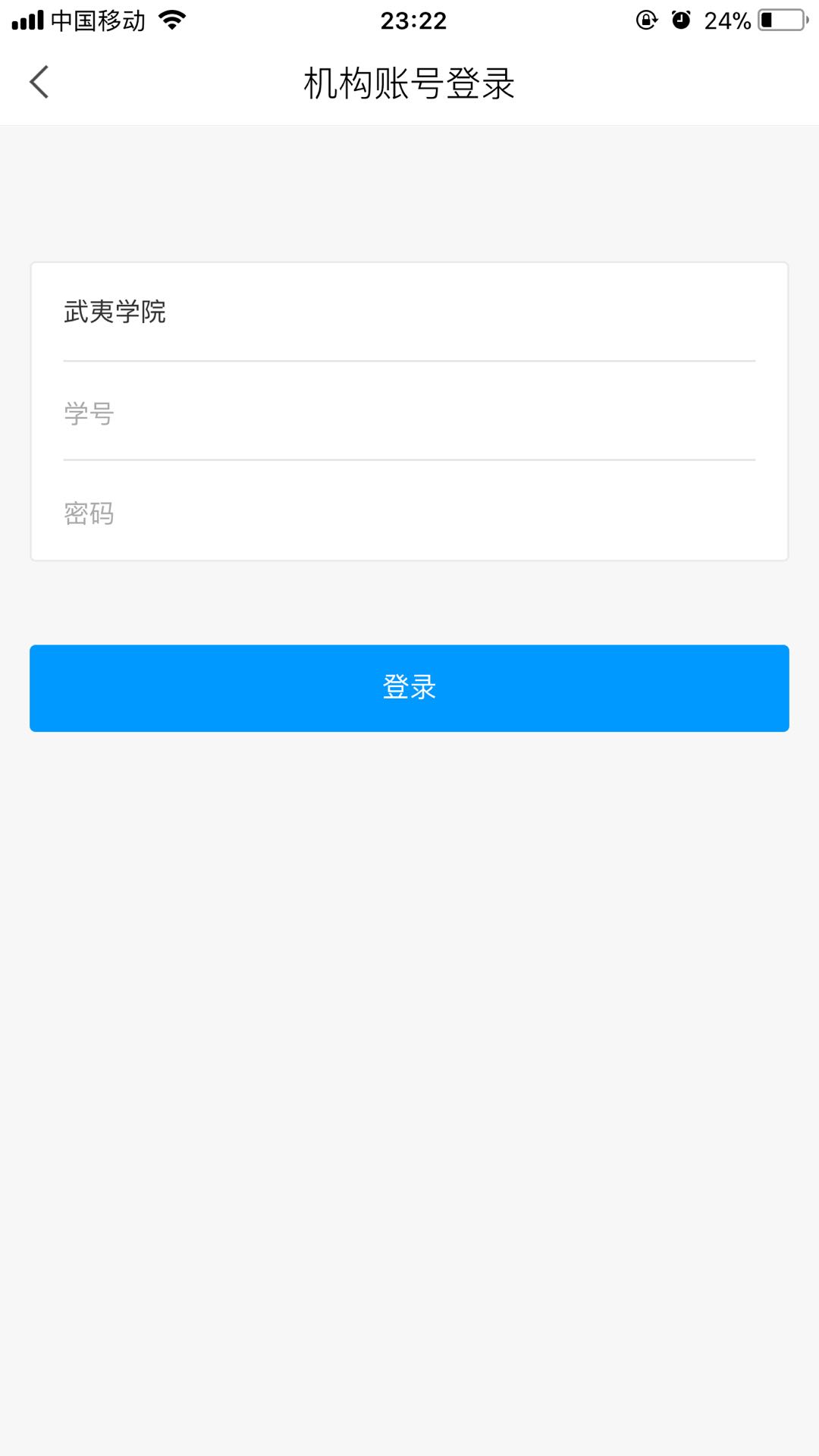 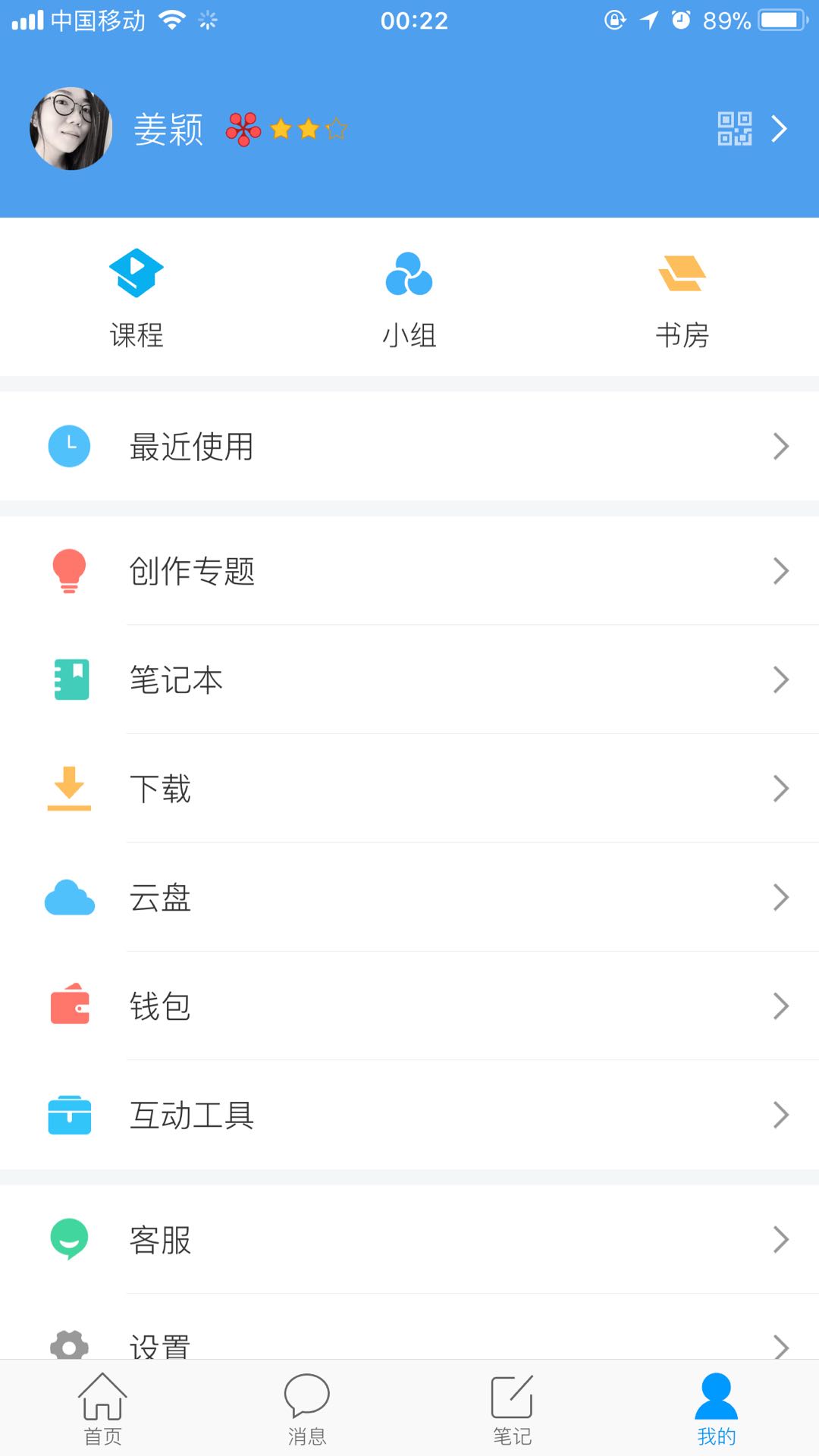 1.宁德职业技术学院在线学习登录网址是什么？

2.登录账号信息？学期起止时间？

3.手机端学习需要下载什么app？
1.宁德职业技术学院在线学习登录网址是什么？
ndgzy.fanya.chaoxing.com

2.登录账号信息？学期起止时间？
个人学号，3月07日-5月18日

3.手机端学习需要下载什么app？
超星学习通，同样是个人学号
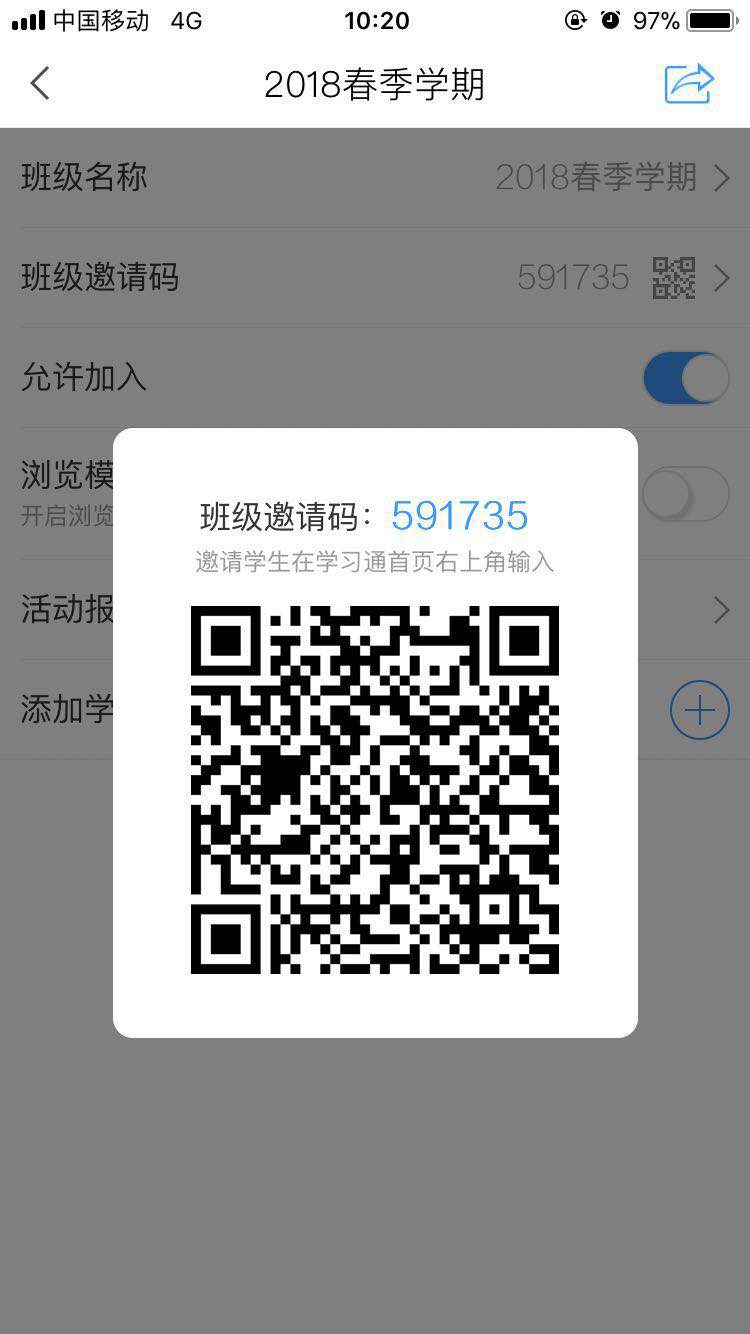 邀请码:591735